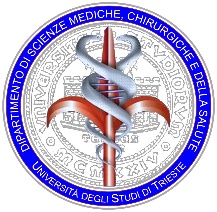 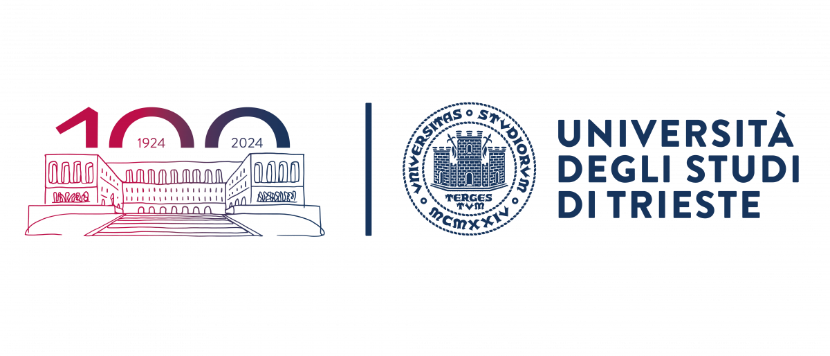 DIPARTIMENTO DI SCIENZE MEDICHE, CHIRURGICHE 
E DELLA SALUTE
Direttore: Prof. Luigi Murena
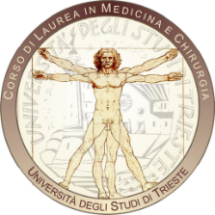 CORSO   DI   LAUREA   IN   MEDICINA   E   CHIRURGIA
Coordinatore: Prof. Marco Merlo
TITOLO
Relatore:
Chiar.mo Prof.   …………..
Correlatore:
Dott.  …………..
Laureando/a:
....................................
ANNO ACCADEMICO 20xx-20xx
DALLA SECONDA SLIDE IN POI
SPAZIO LIBERO PER TELECAMERA LEGGIO
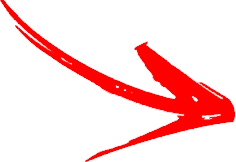 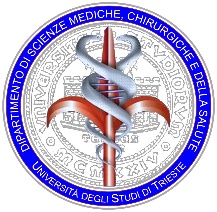 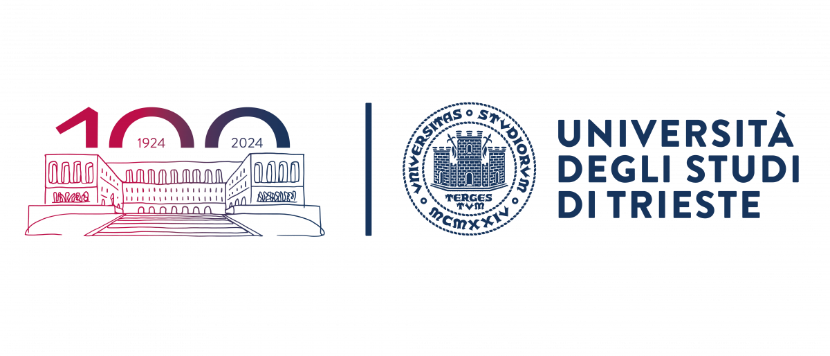 DIPARTIMENTO DI SCIENZE MEDICHE, CHIRURGICHE 
E DELLA SALUTE
Direttore: Prof. Luigi Murena
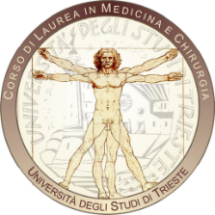 CORSO   DI   LAUREA   IN   MEDICINA   E   CHIRURGIA
Coordinatore: Prof. Marco Merlo
In caso di tesi in inglese:TITOLO in INGLESETITOLO in ITALIANO
Relatore:
Chiar.mo Prof.   …………..
Correlatore:
Dott.  …………..
Laureando/a:
....................................
ANNO ACCADEMICO 20xx-20xx